İNGİLİZCE   SIMPLE PRESENT TENSE – QUESTION FORM
SIMPLE PRESENT  TENSE – QUESTION FORM
1
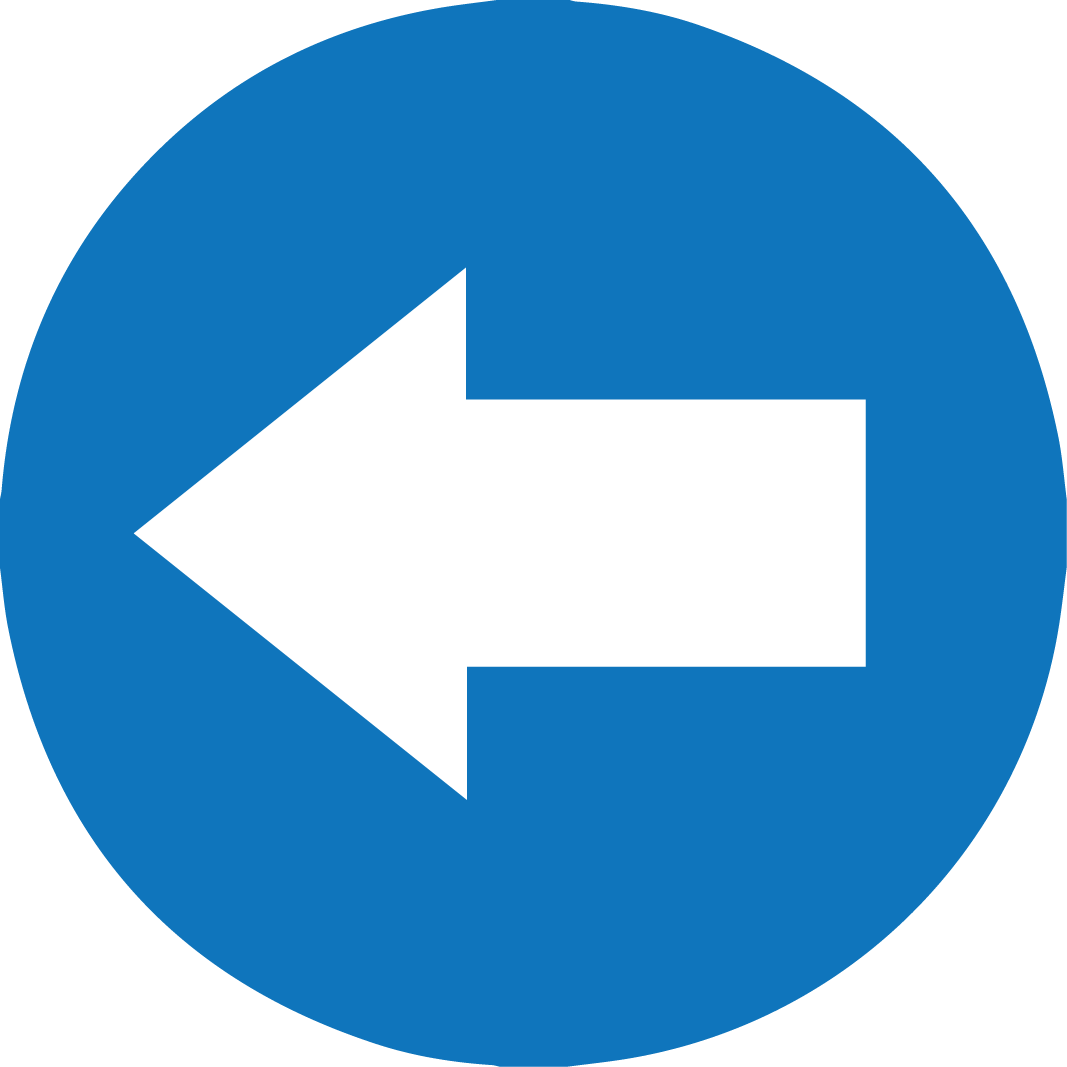 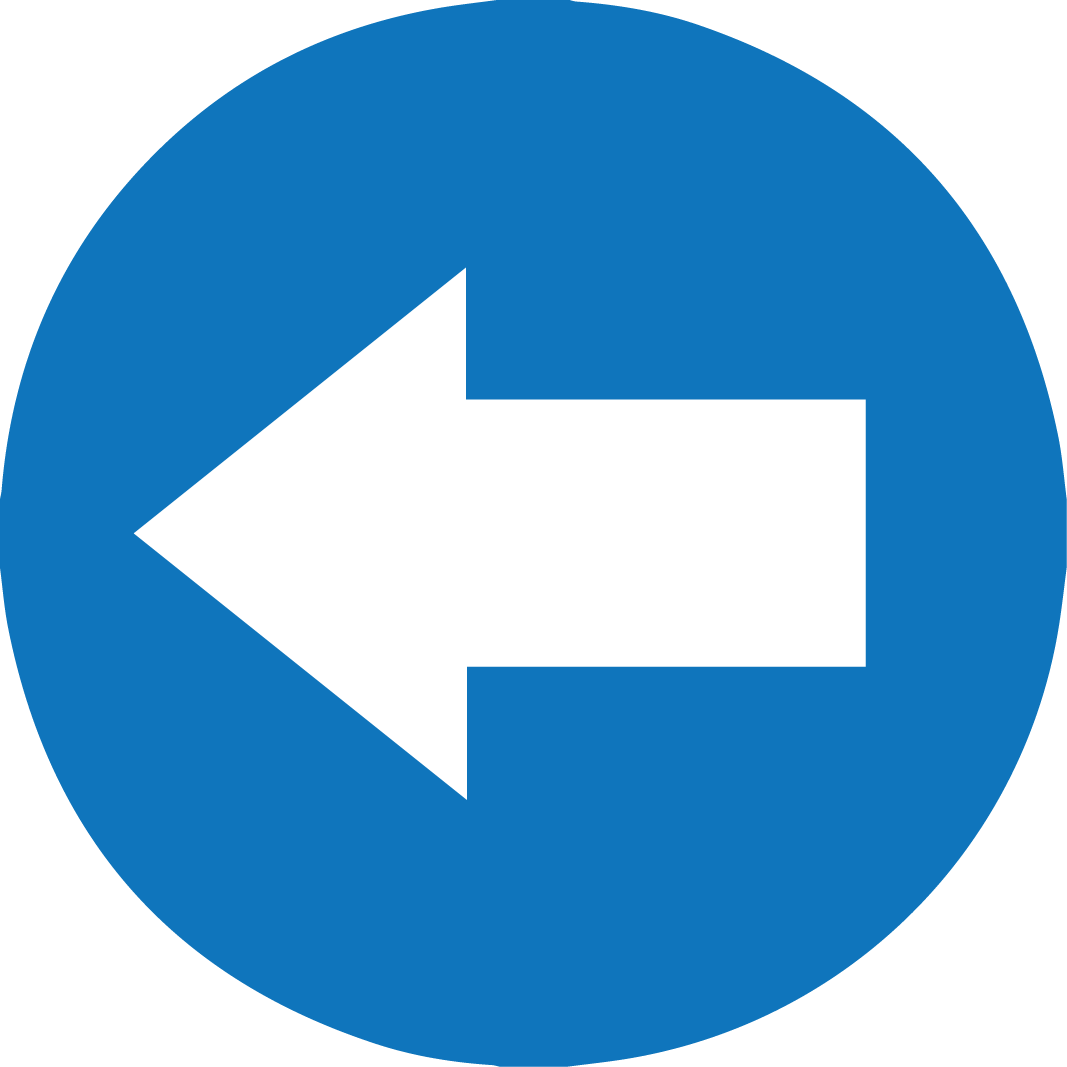 İNGİLİZCE   SIMPLE PRESENT TENSE – QUESTION FORM
Do you like scuba-diving?
I am crazy about scuba-diving.
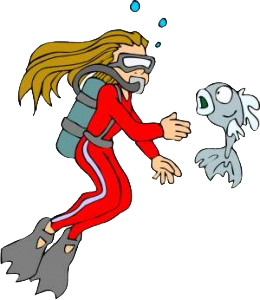 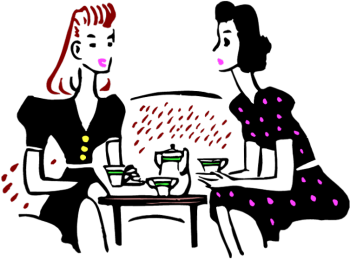 2
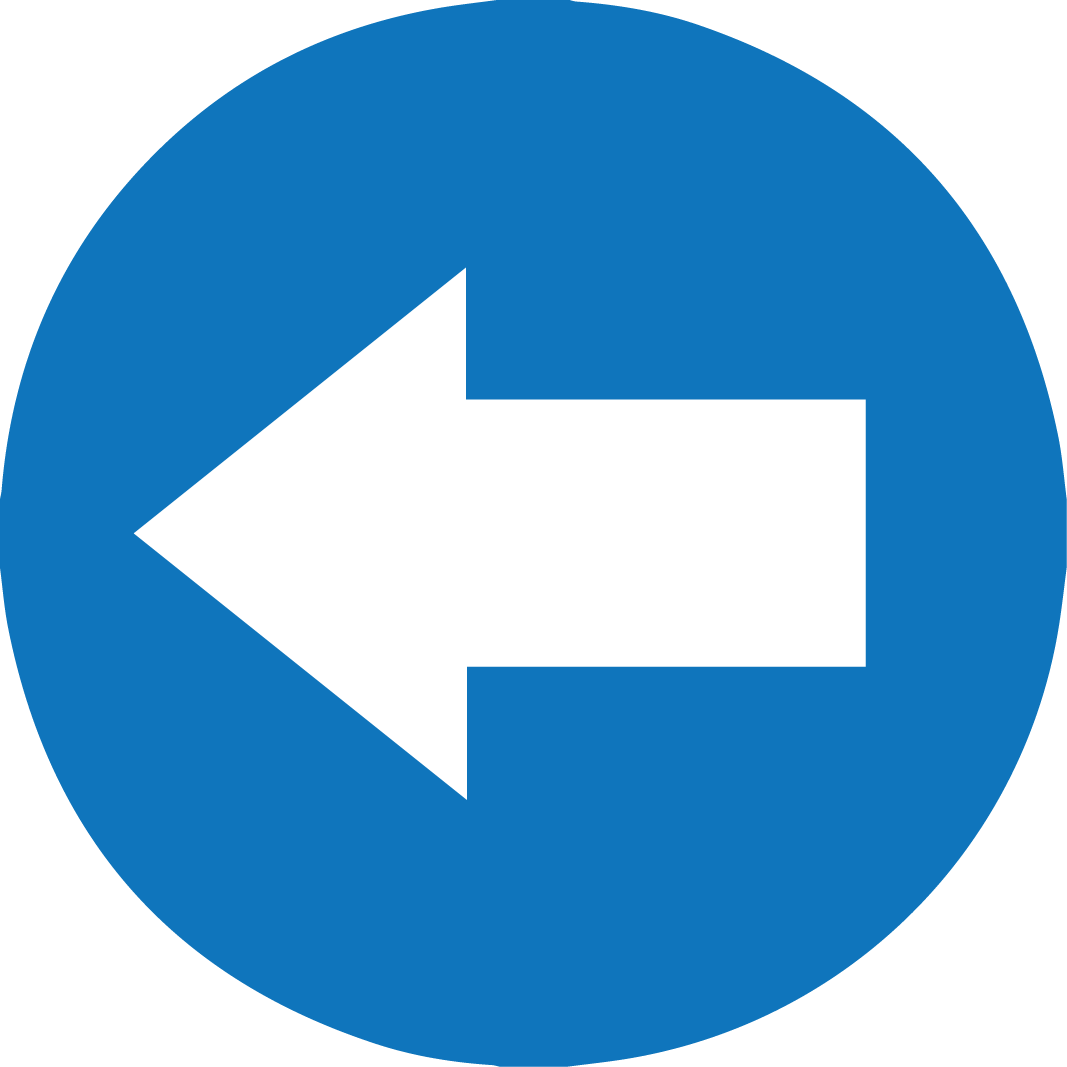 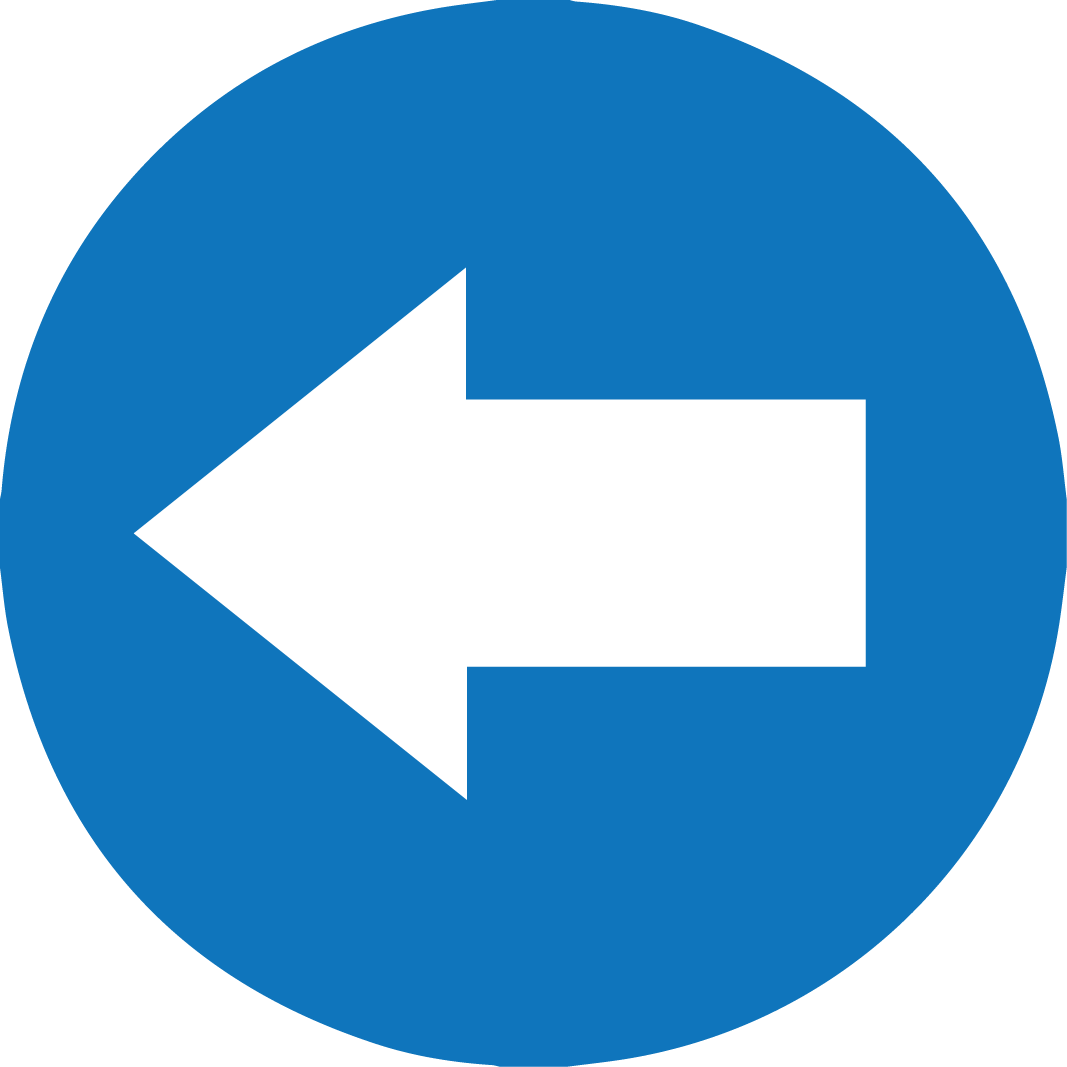 İNGİLİZCE   SIMPLE PRESENT TENSE – QUESTION FORM
Does he read a book every night?
No, he doesn’t.
He seldom reads a book.
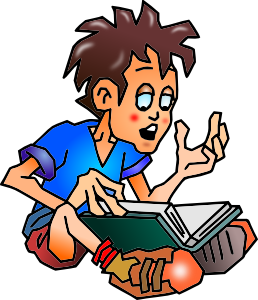 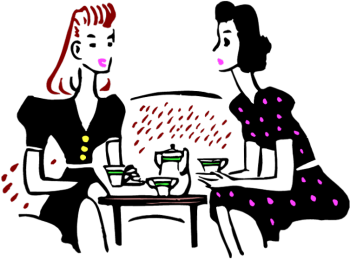 3
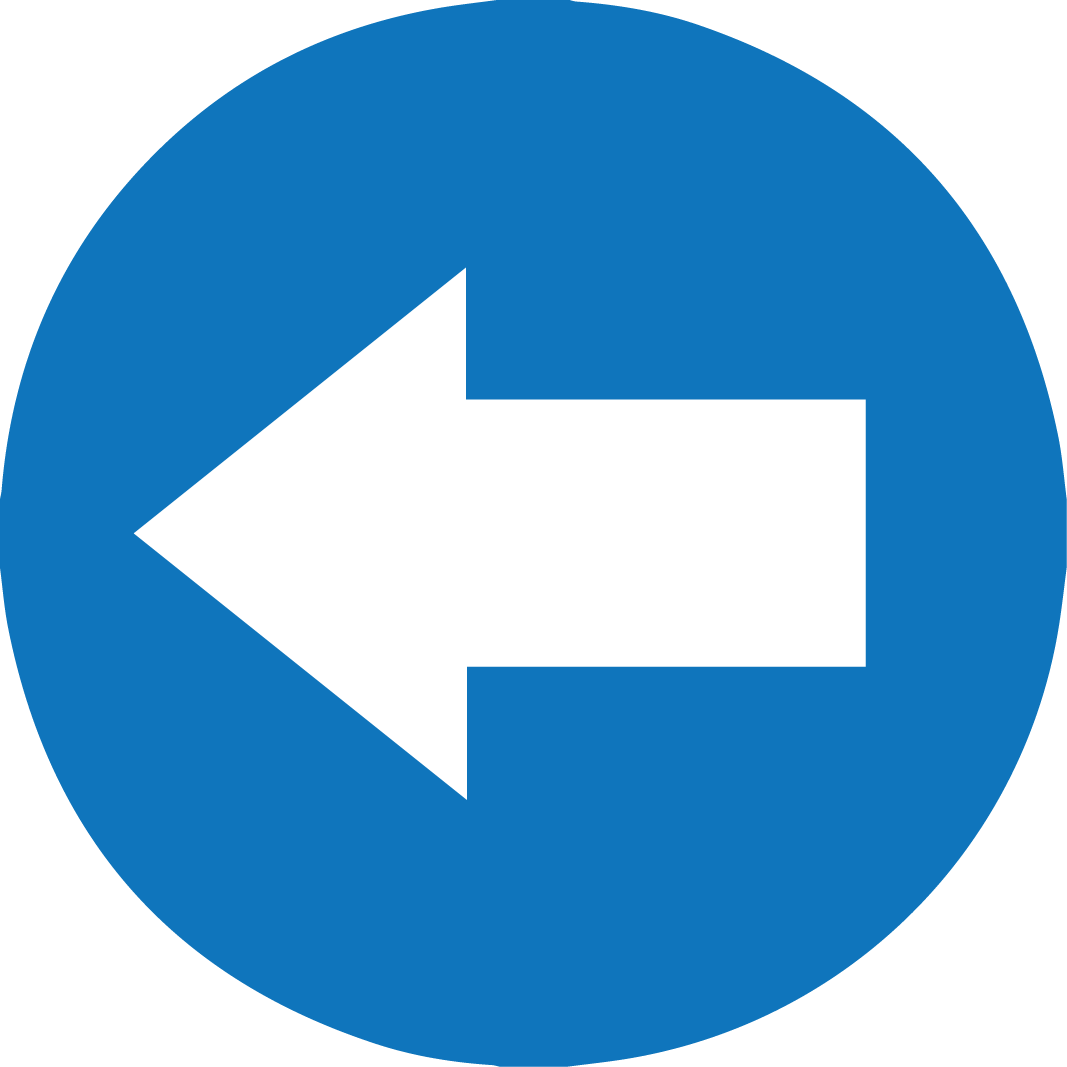 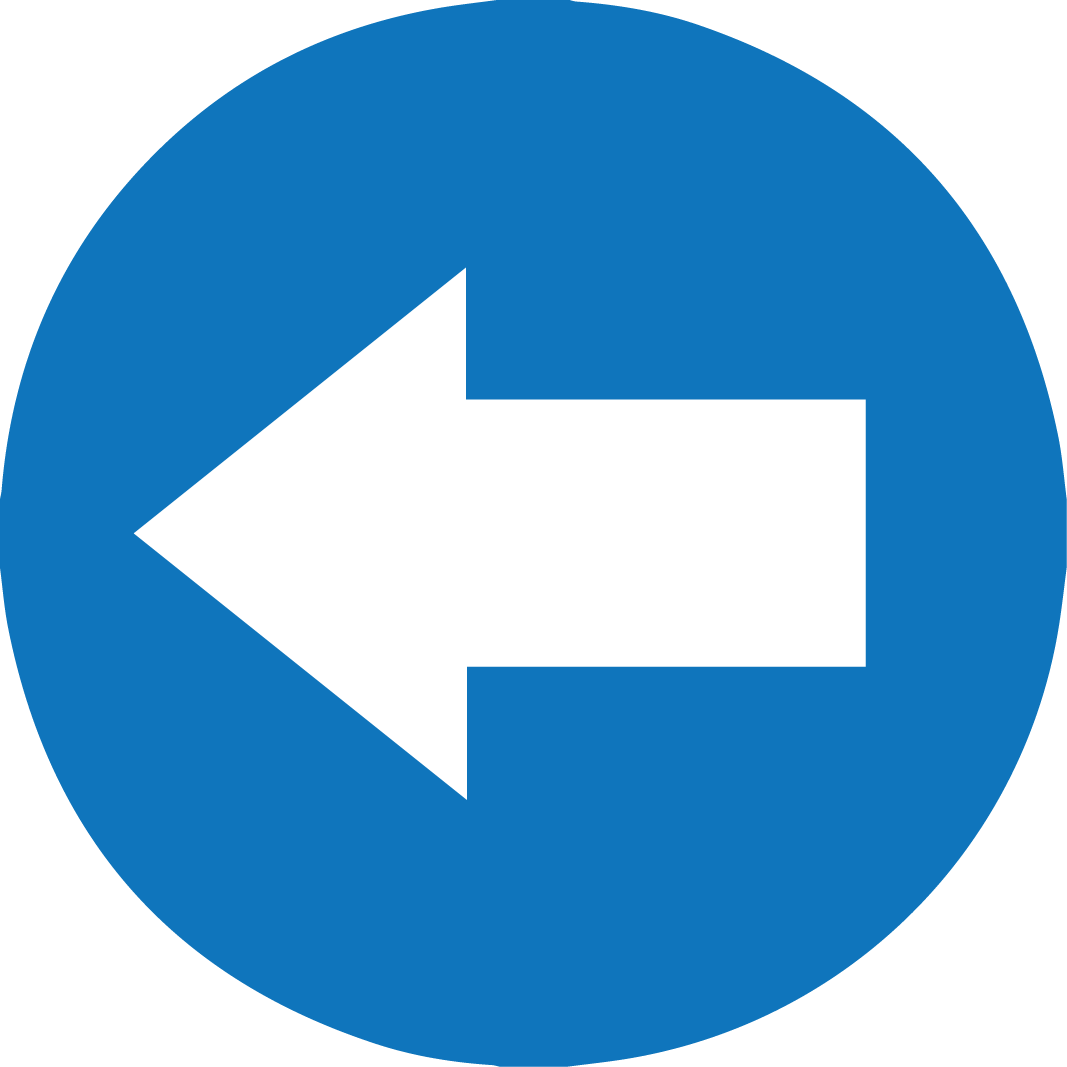 İNGİLİZCE   SIMPLE PRESENT TENSE – QUESTION FORM
What time does Taylor get up?
She gets up at 8 o’clock.
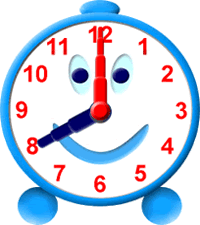 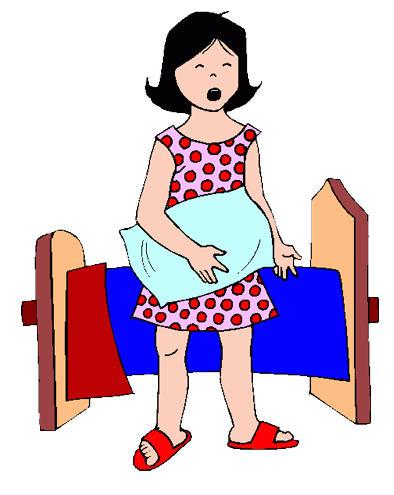 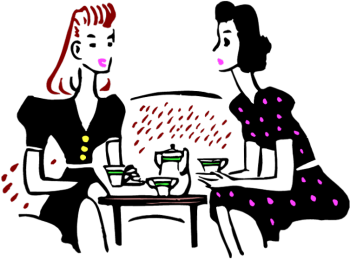 4
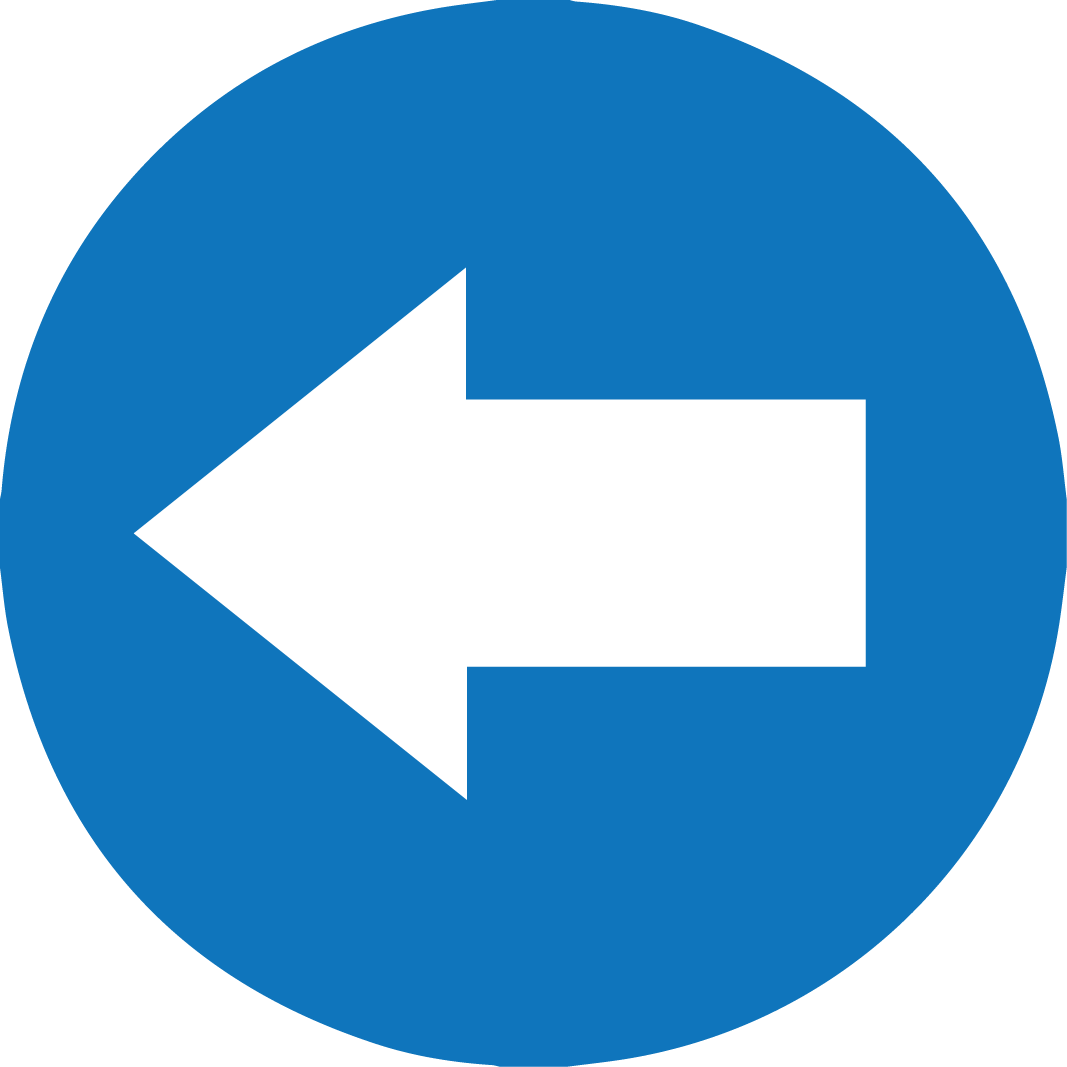 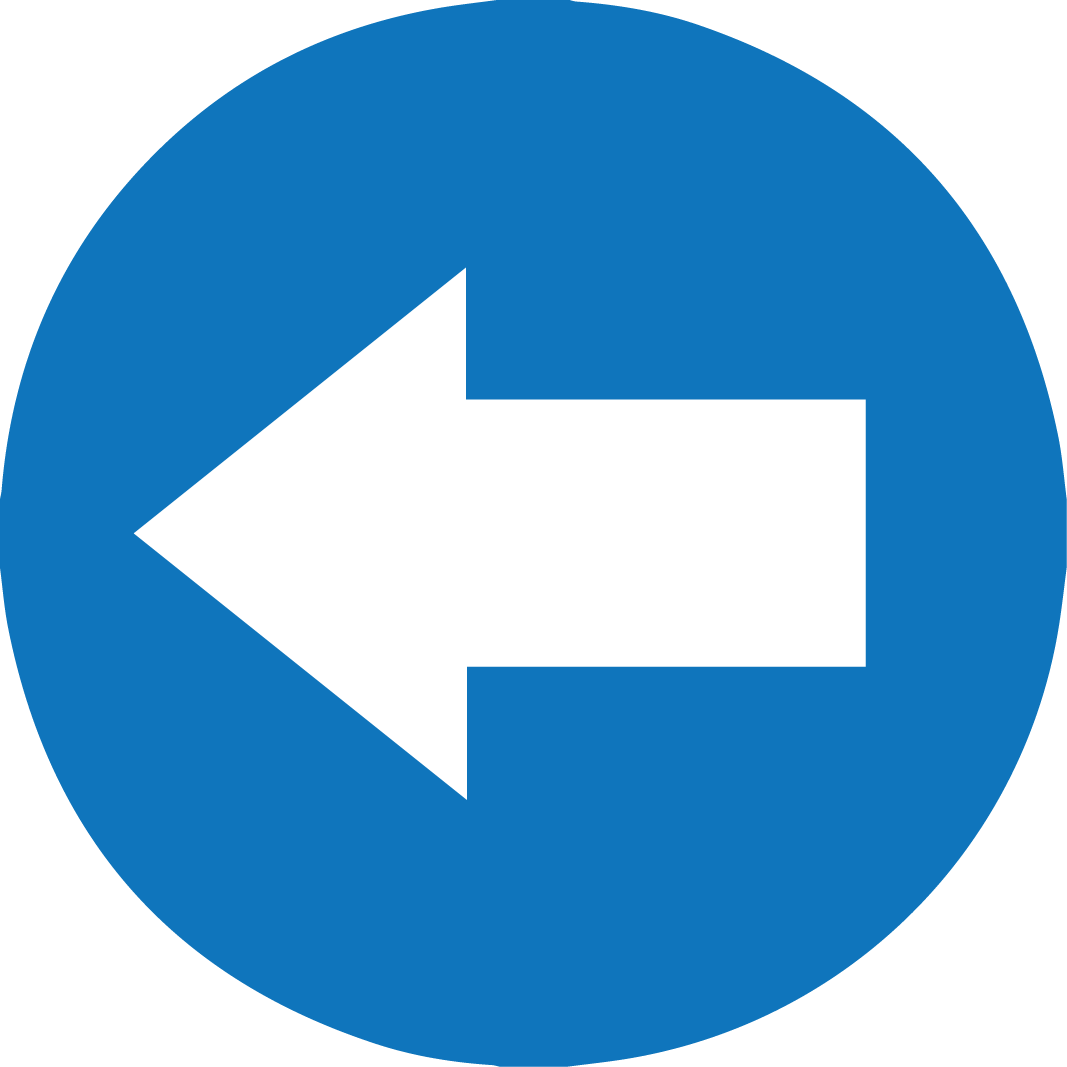 İNGİLİZCE   SIMPLE PRESENT TENSE – NEGATIVE SENTENCES
Geniş zamanda soru sorarken do ve does yardımcı fiillerinden yararlanırız.
Az önceki örneklerde de görüldüğü gibi:
Do + I / You / We / They + v1 ….?
Does + he / she / it + v1 ………?
Wh-, H- + do / does + subject + v1…..?
5
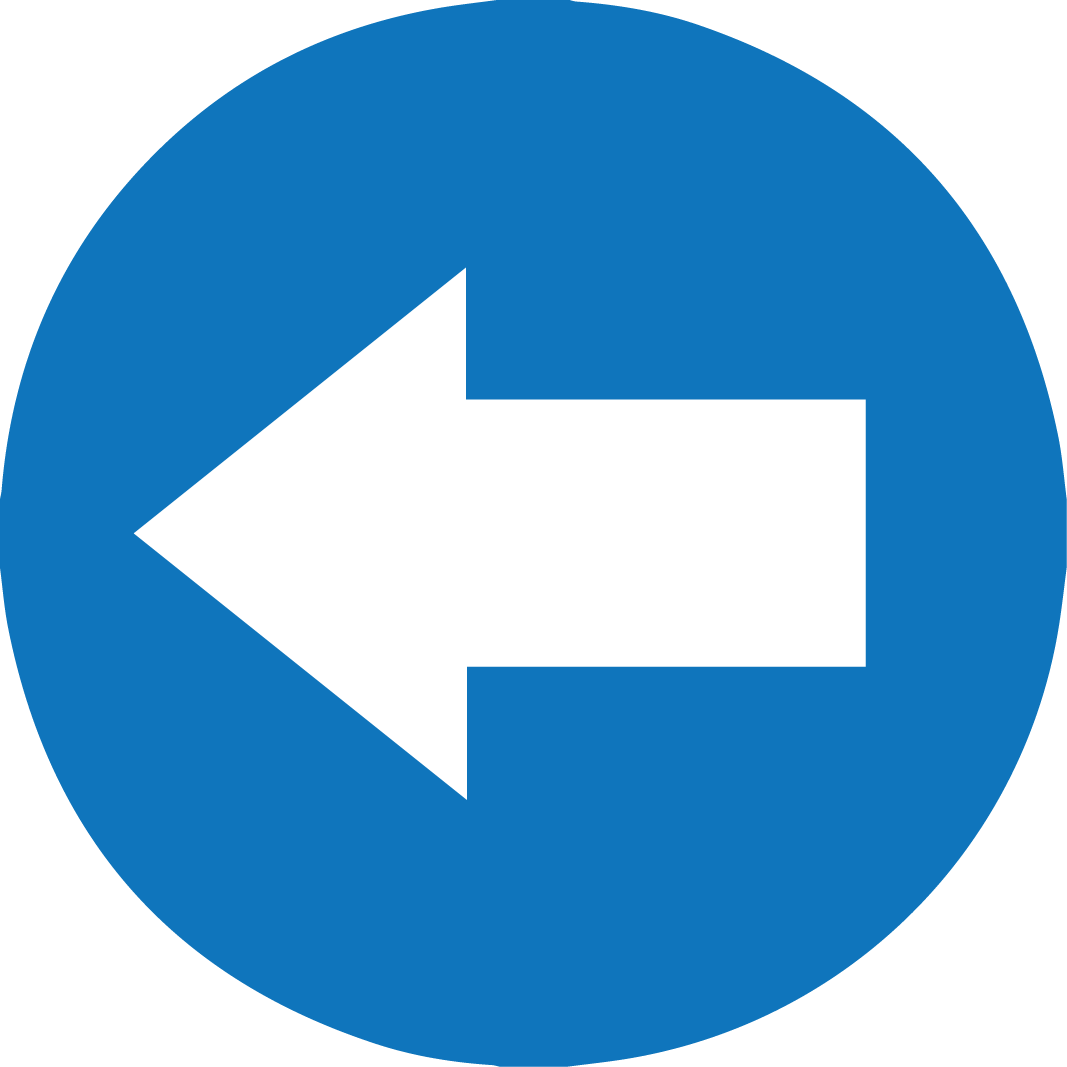 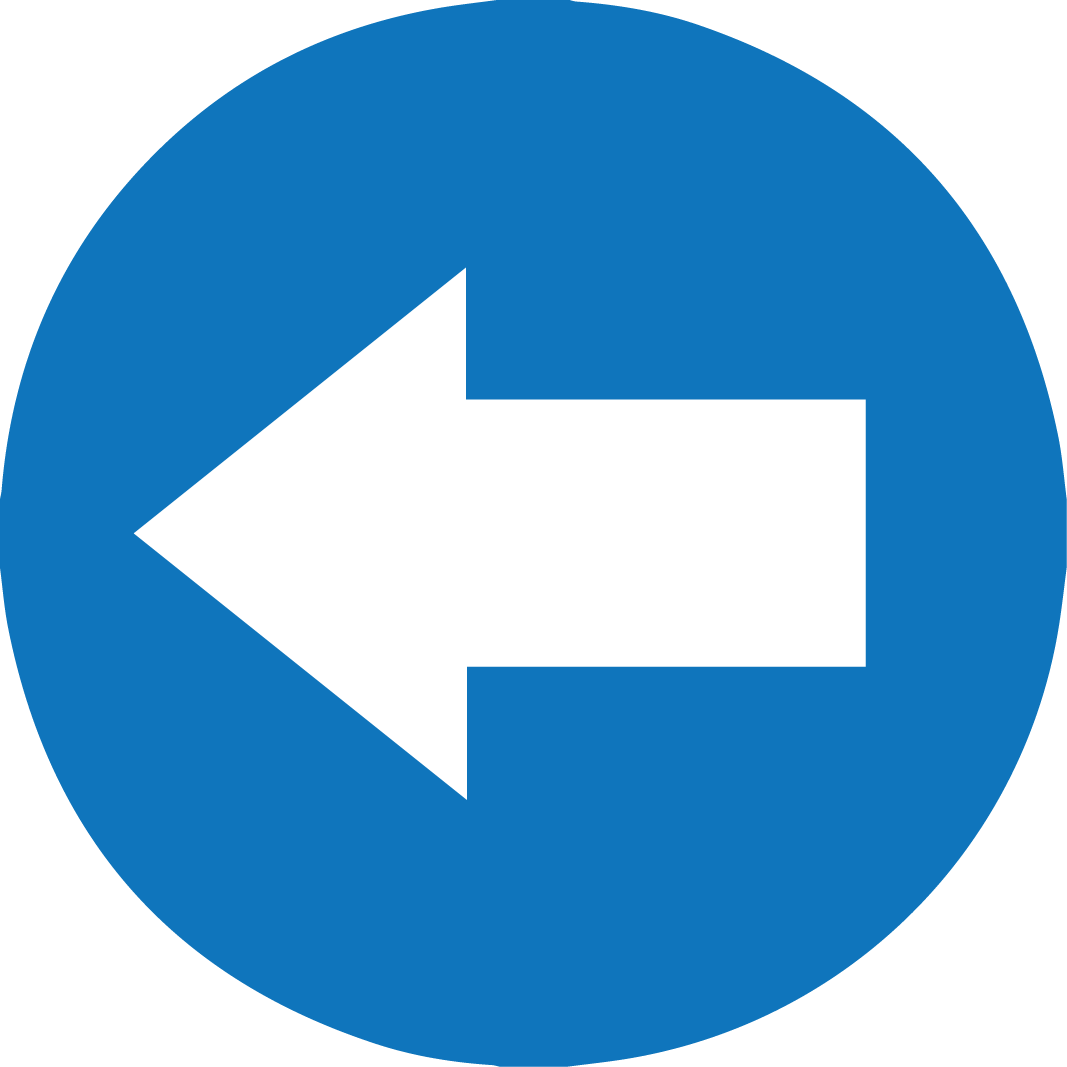 İNGİLİZCE   SIMPLE PRESENT TENSE – QUESTION FORM
Do they speak French?
No, they don’t speak French.
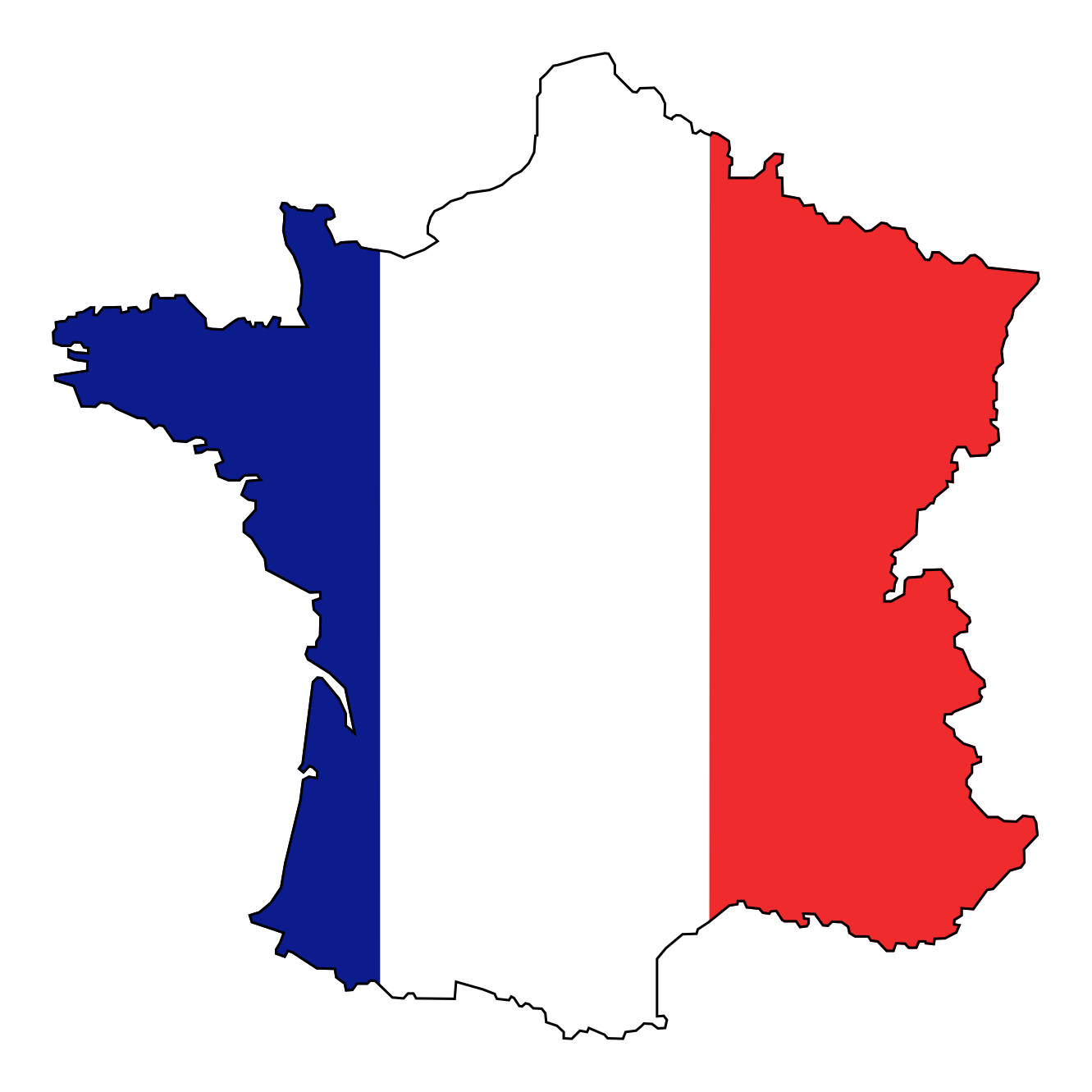 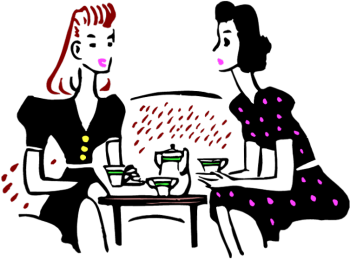 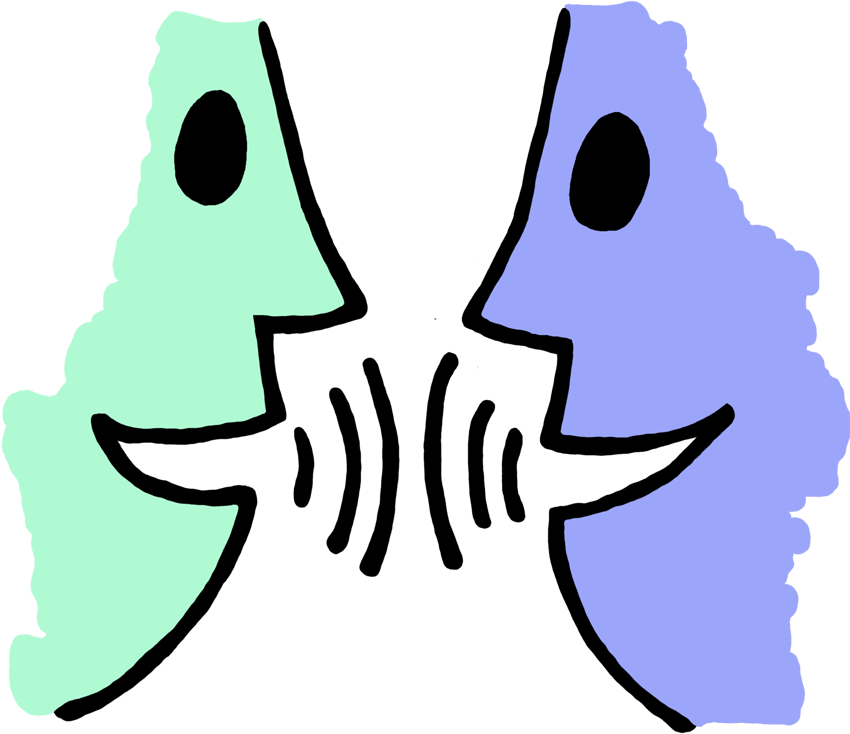 6
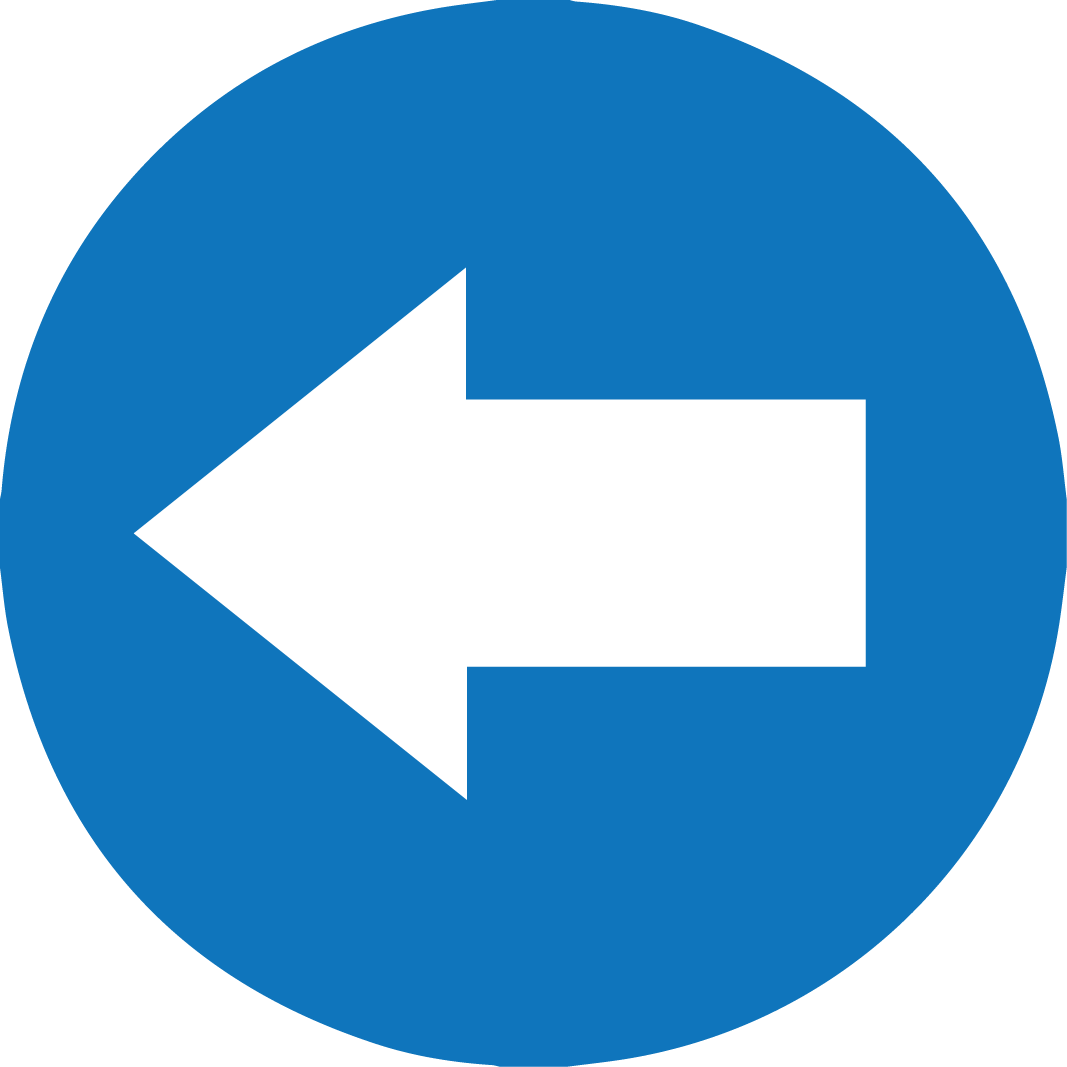 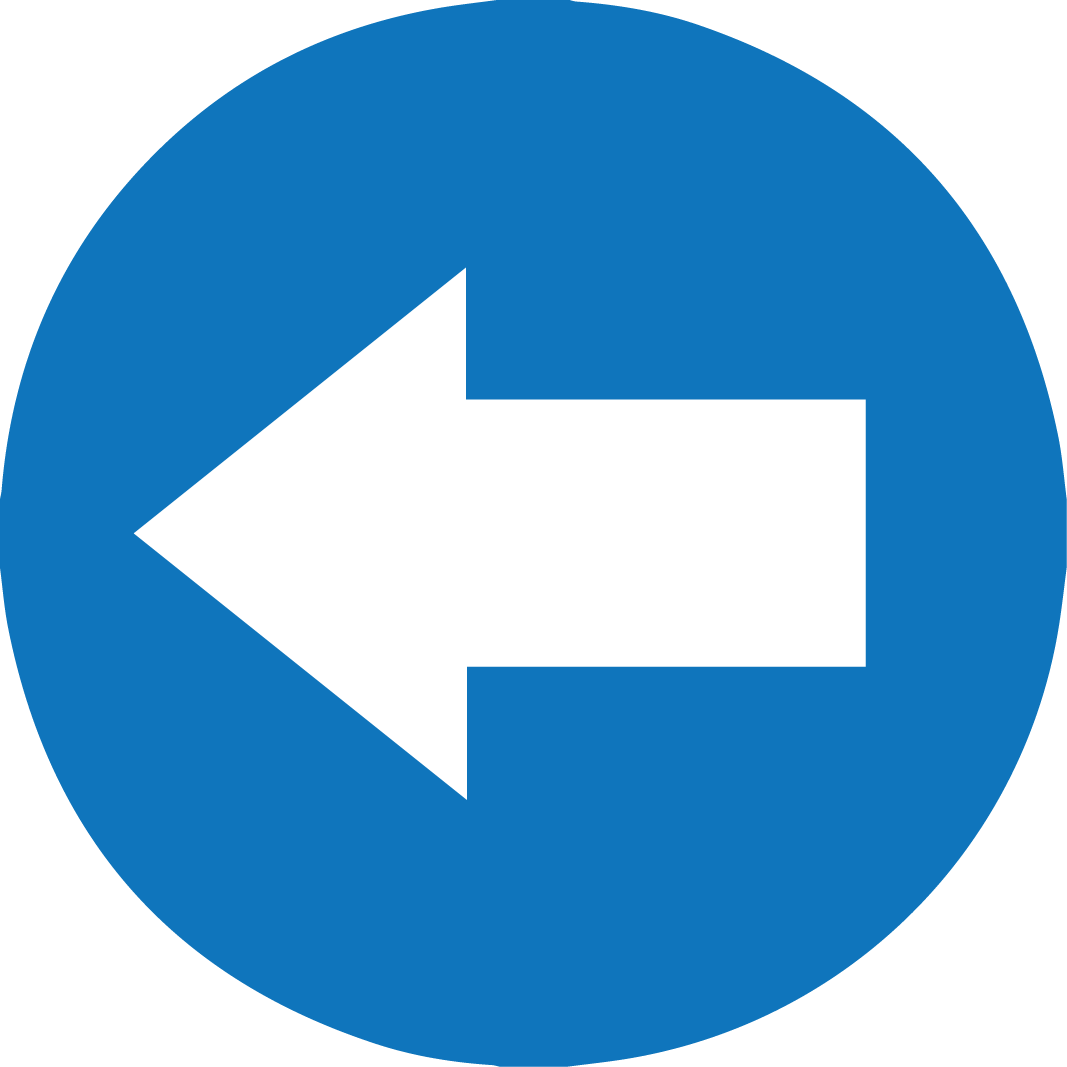 İNGİLİZCE   SIMPLE PRESENT TENSE – QUESTION FORM
Does Kate study everyday?
Yes, she studies everyday.
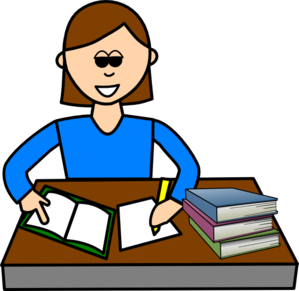 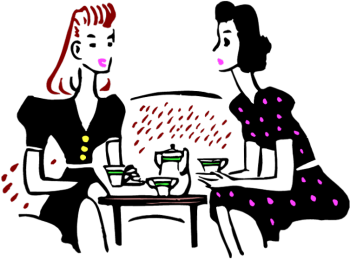 7
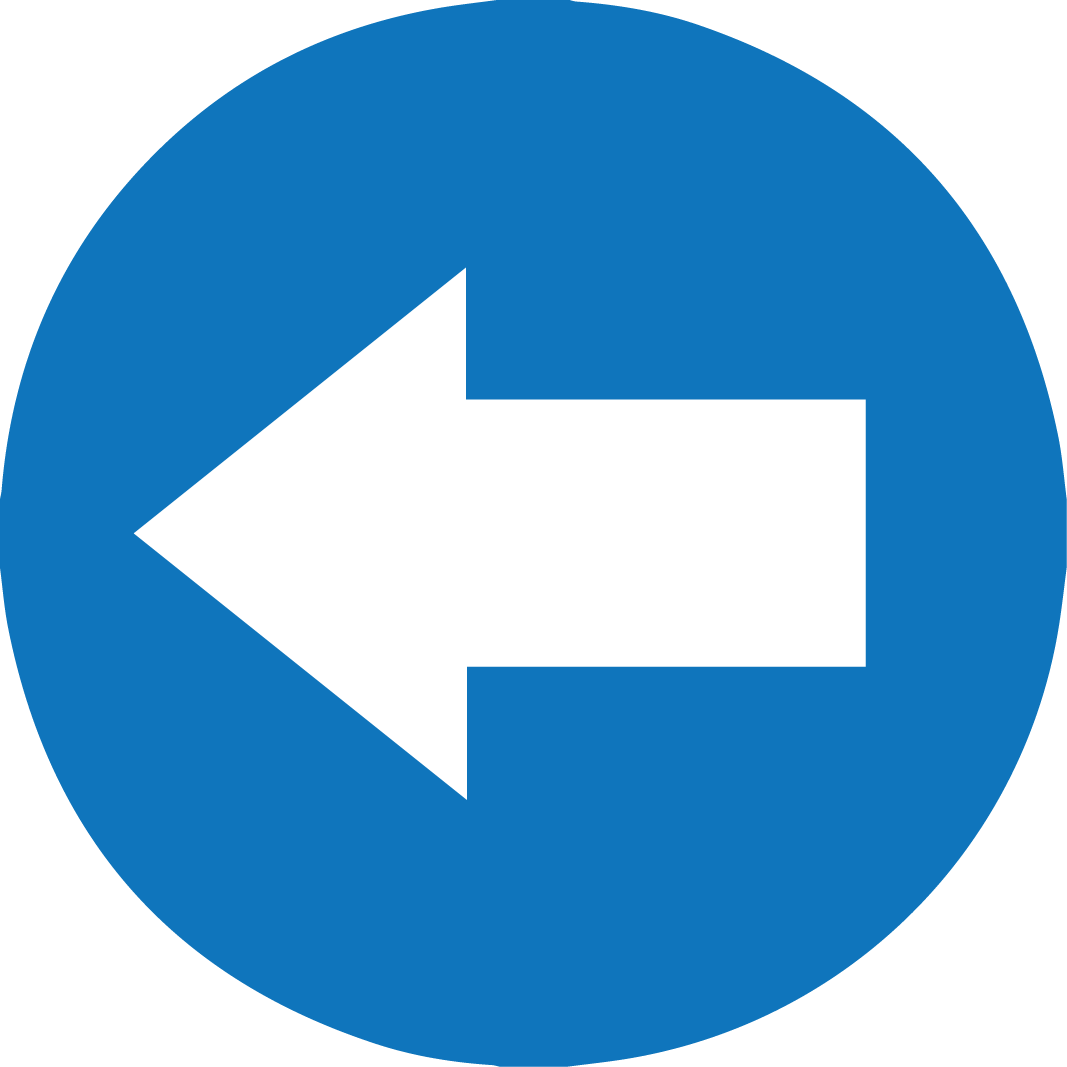 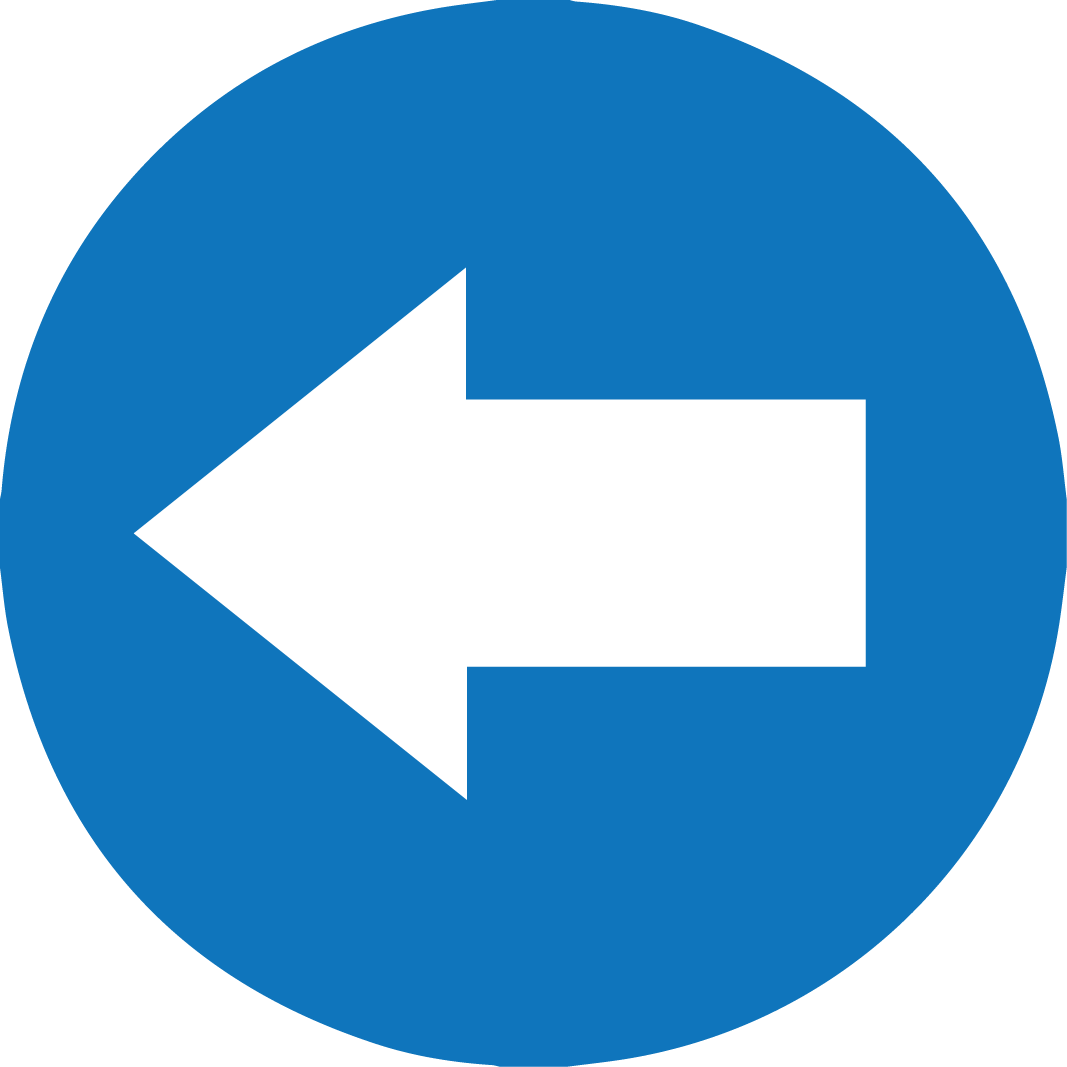 İNGİLİZCE   SIMPLE PRESENT TENSE – QUESTION FORM
What do you do after 
school?
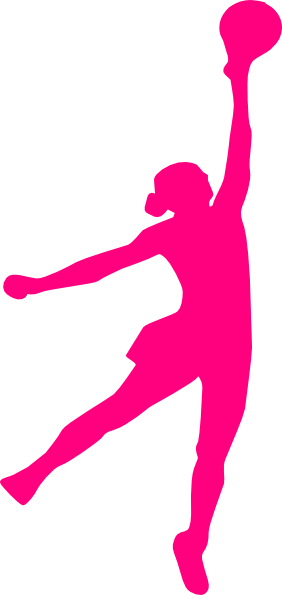 I play volleyball.
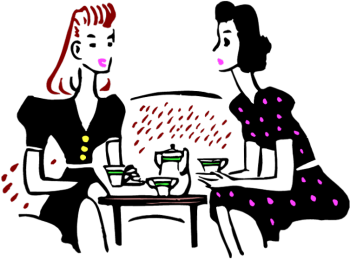 8
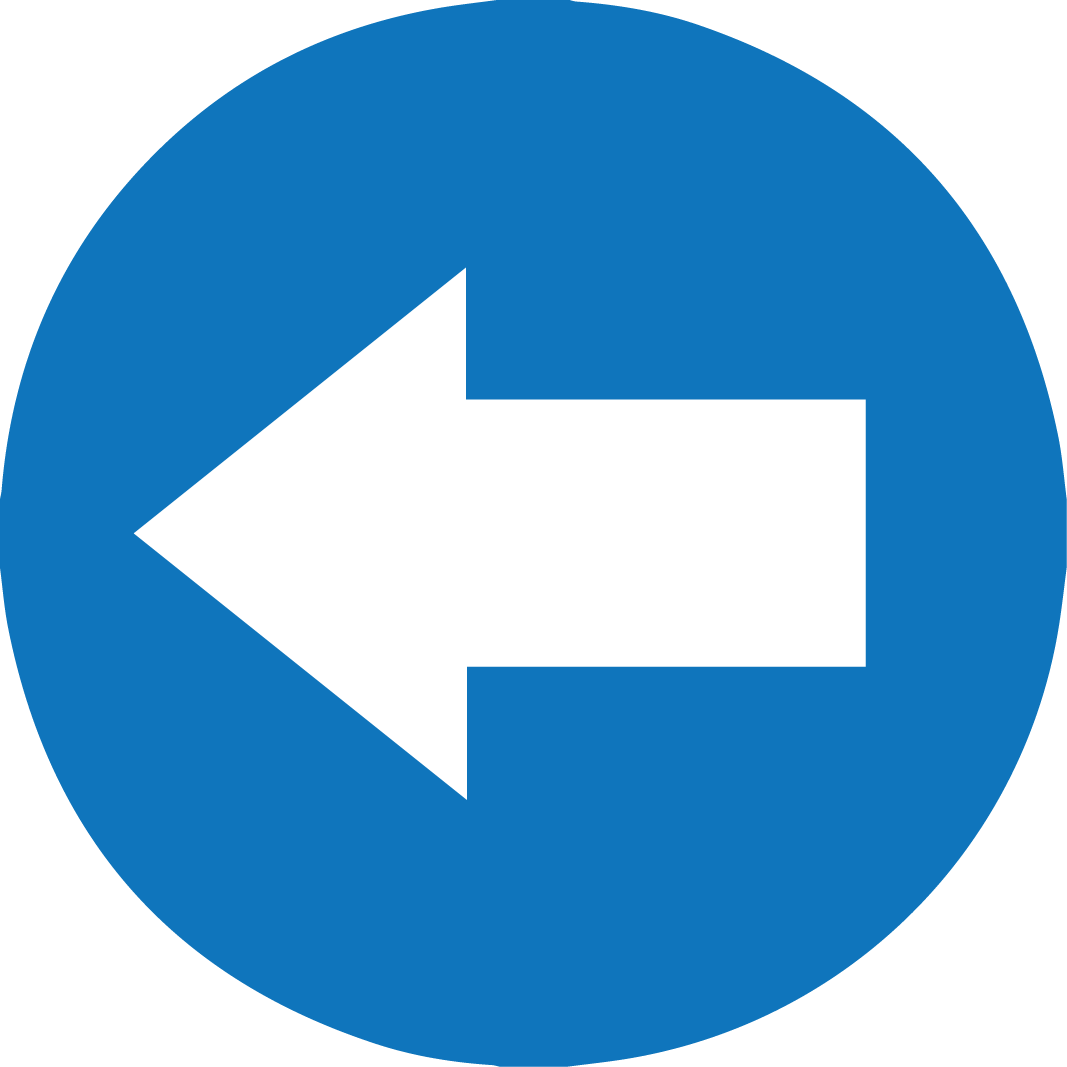 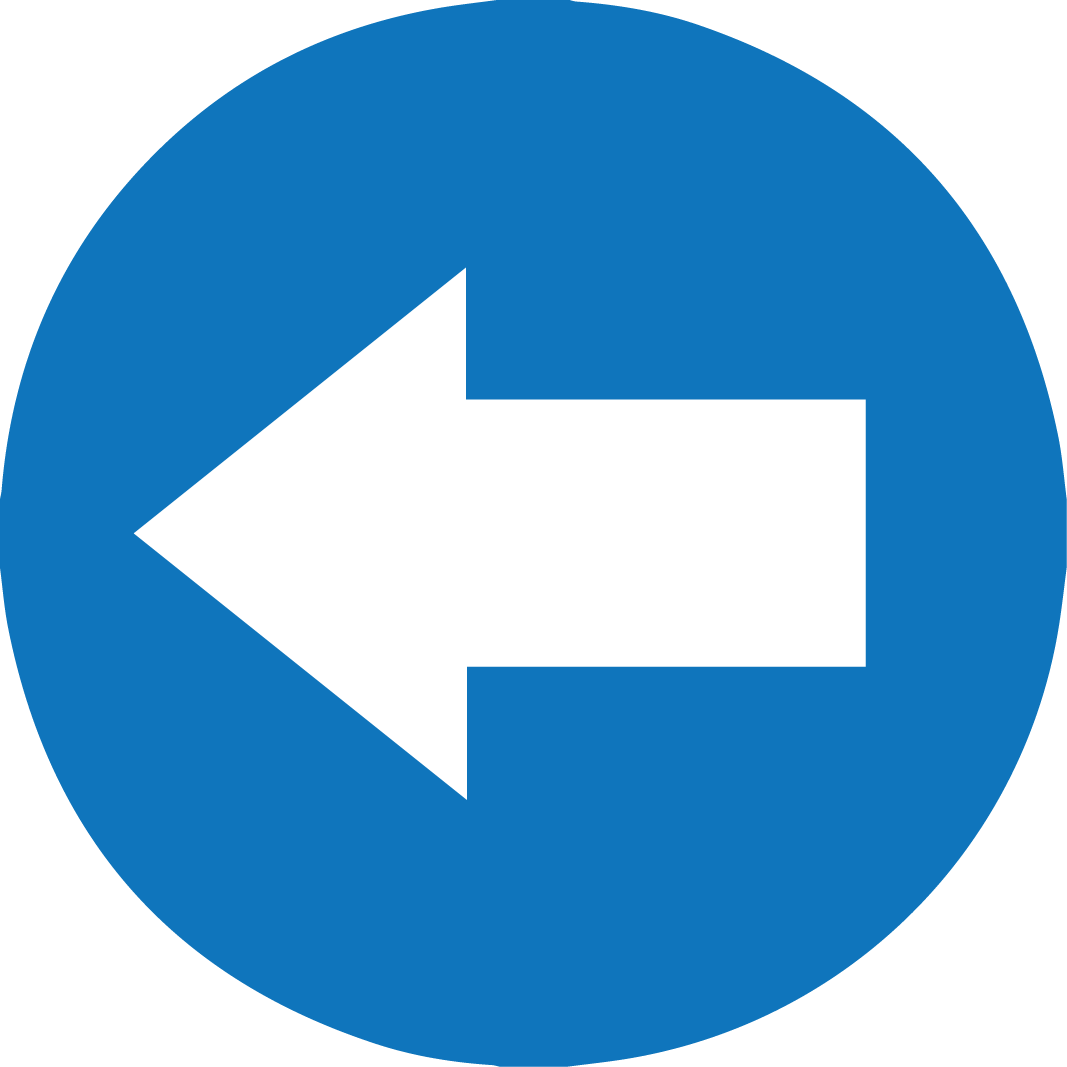 İNGİLİZCE   SIMPLE PRESENT TENSE – QUESTION FORM
How often does your father prepare meal?
He never prepares meal.
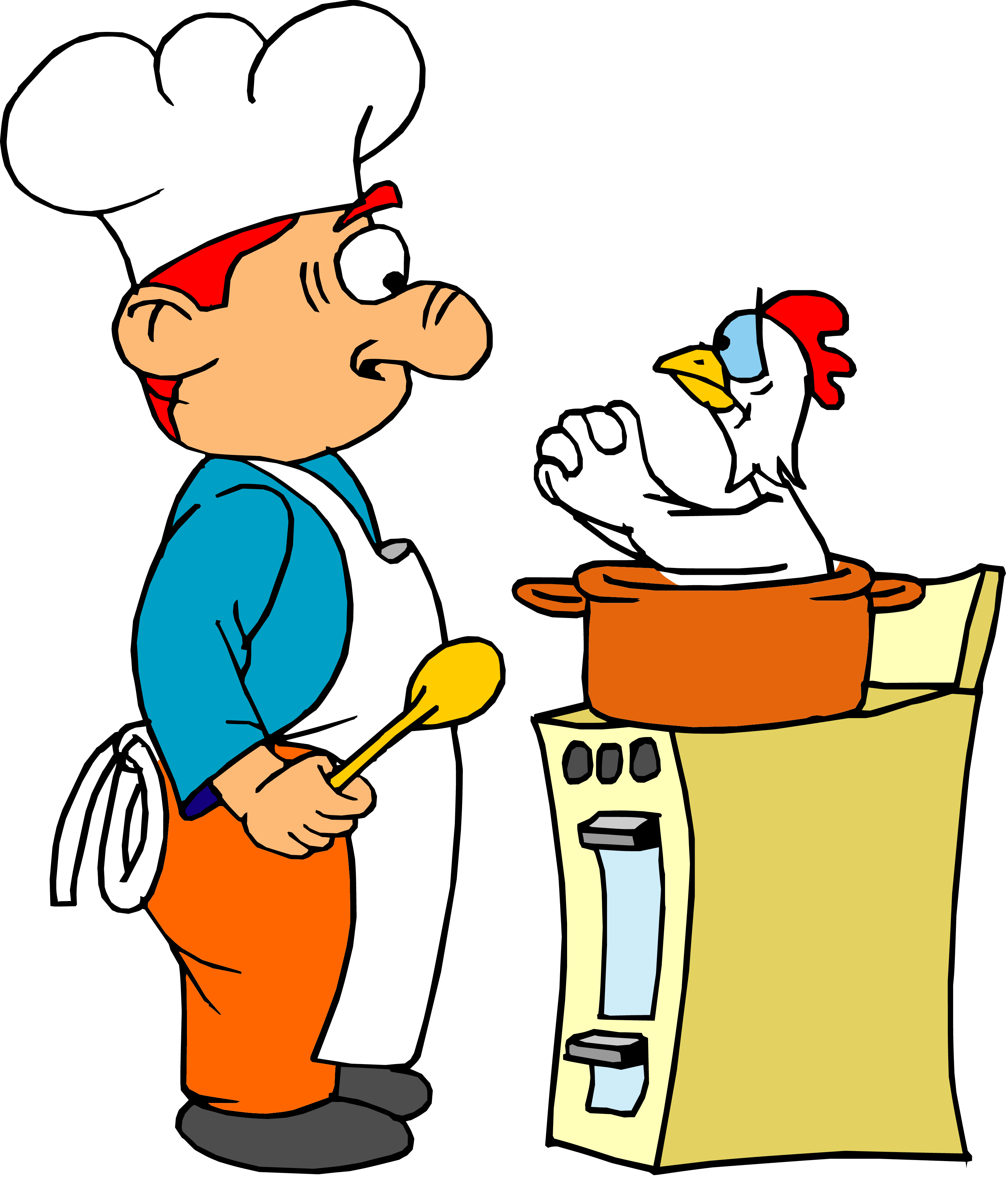 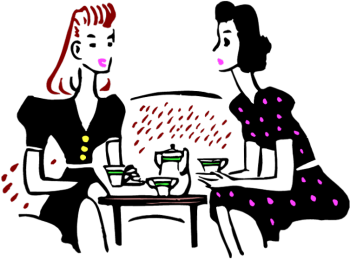 9
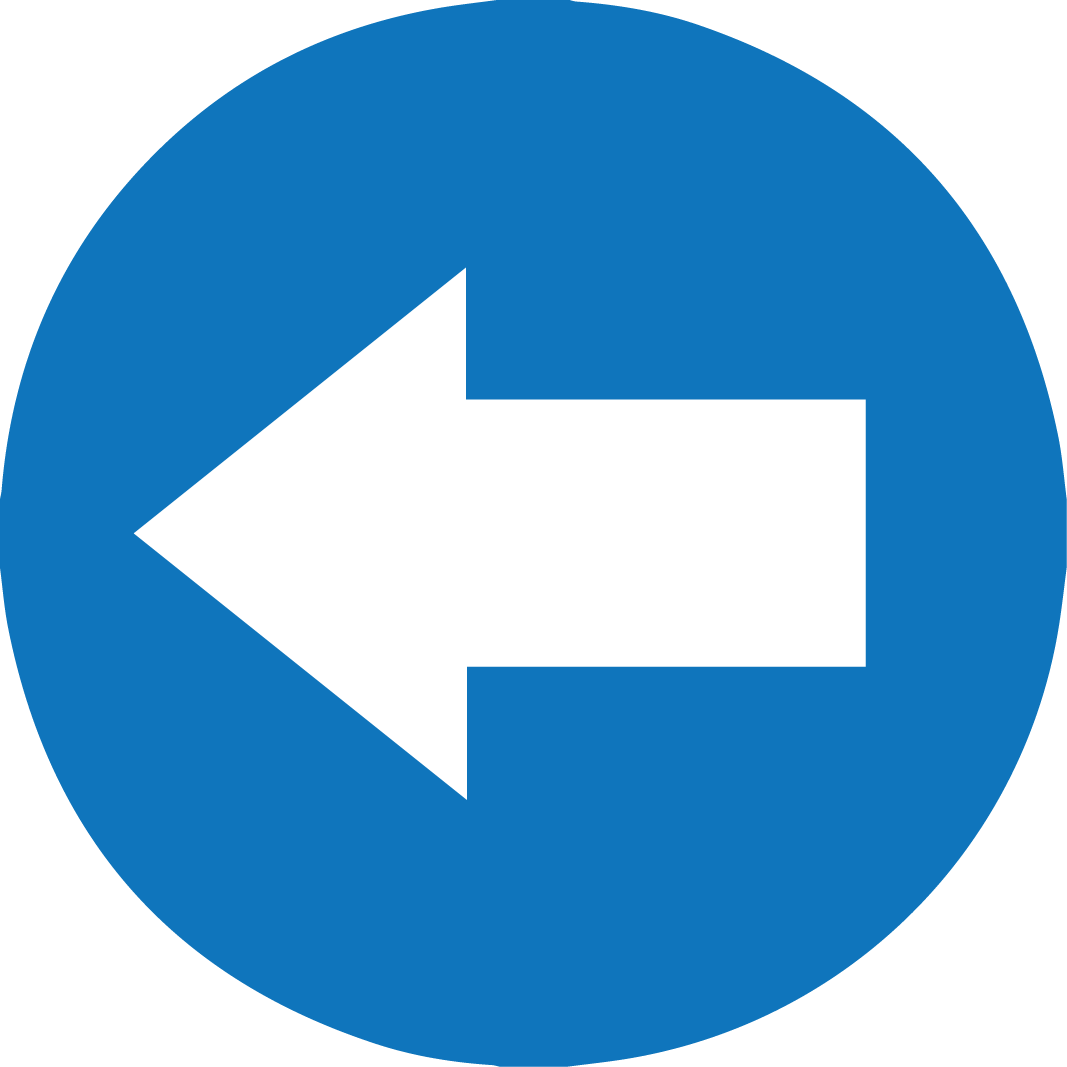 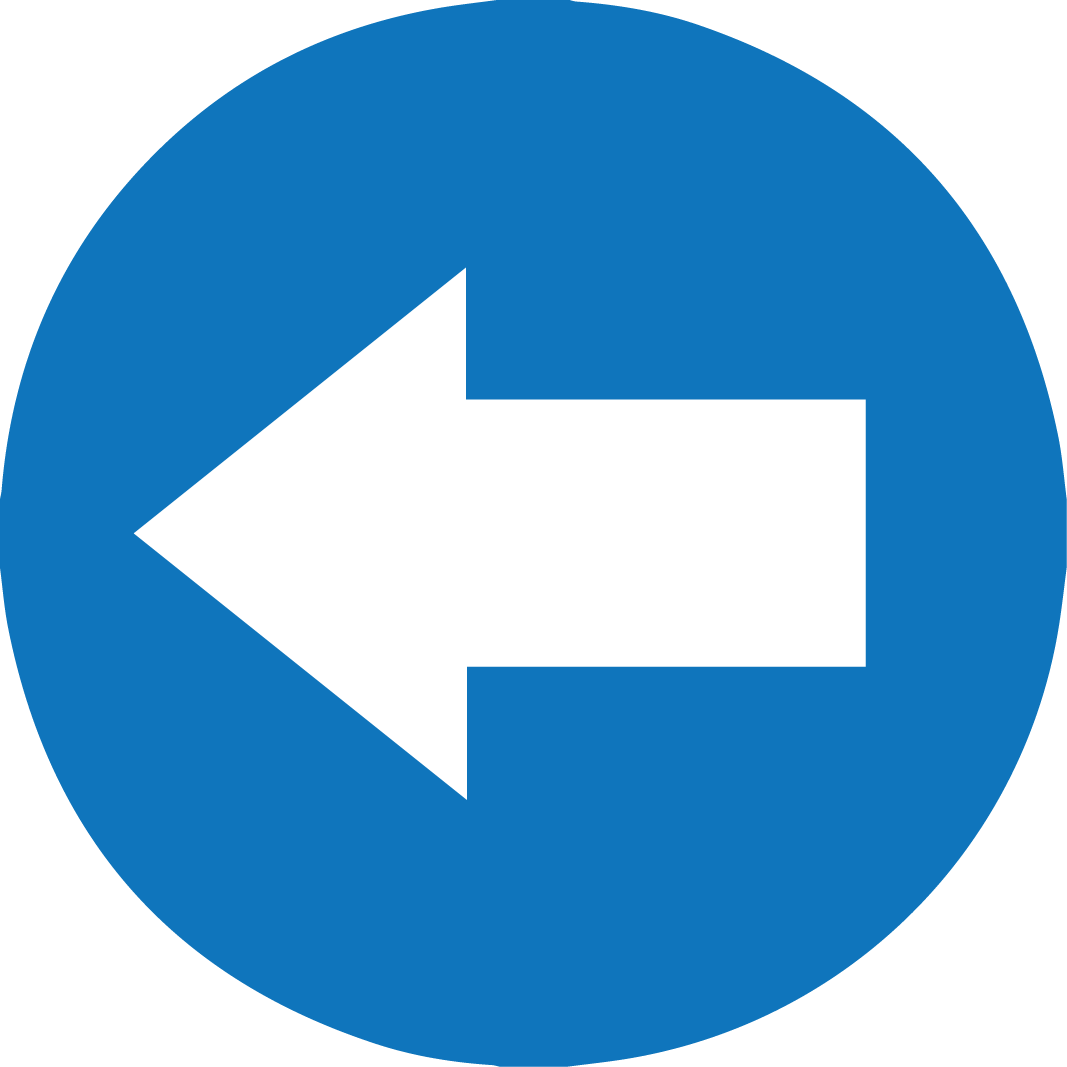 İNGİLİZCE   SIMPLE PRESENT TENSE – QUESTION FORM
EXERCISES
1 -  .............................. ?
Where do you live
I live in Poland.
What does she have for breakfast
2 -  ..................................................... ?
She has cheese, tomatoes, bread for breakfast.
Does he like horse riding
3 -  ....................................... ?
No, he can’t stand horse riding.
How often do you visit your grandfather
4 - ................................................................. ?
We visit our grandfather three times a year.
10
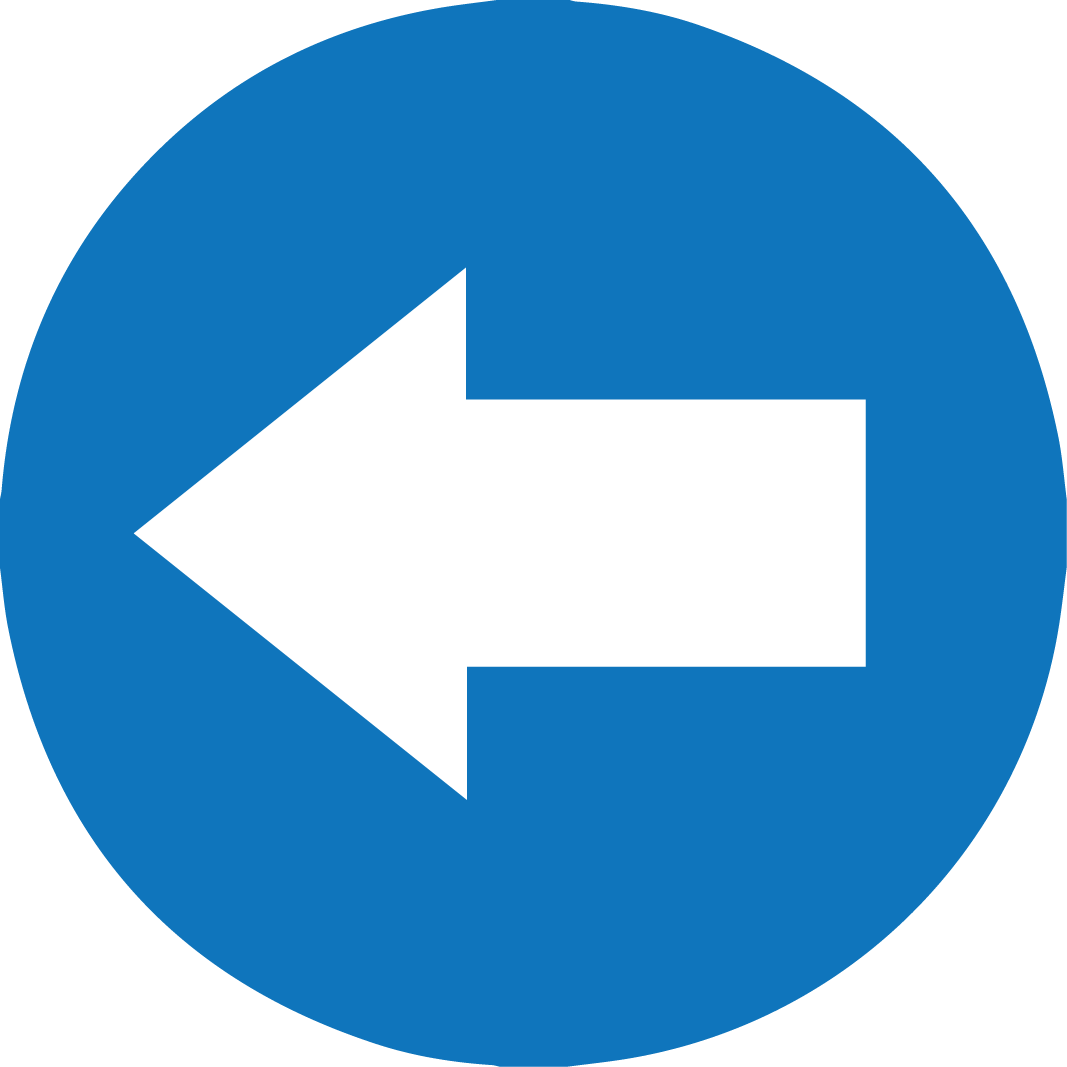 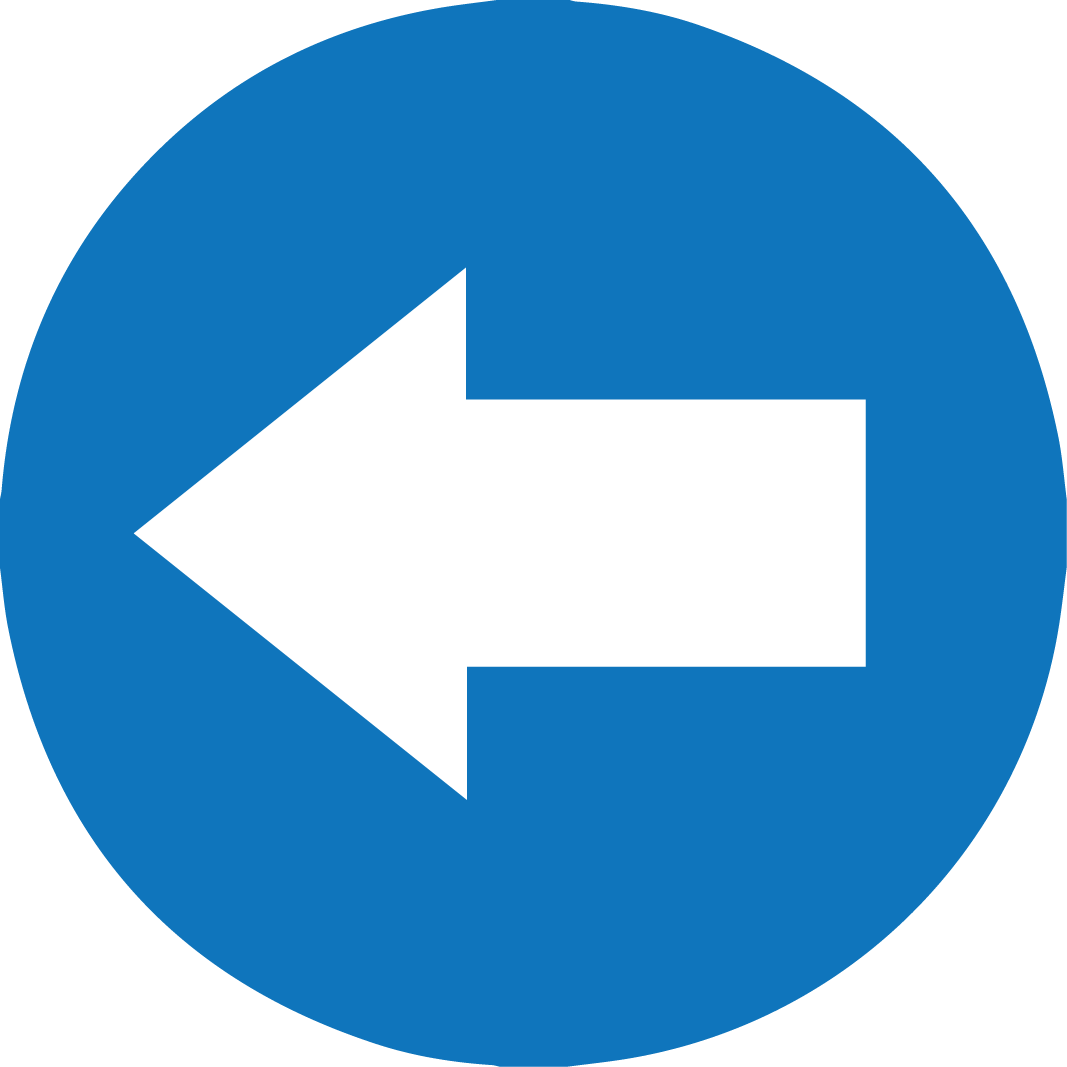 İNGİLİZCE   SIMPLE PRESENT TENSE – QUESTION FORM
SIMPLE PRESENT  TENSE –QUESTION FORM
11
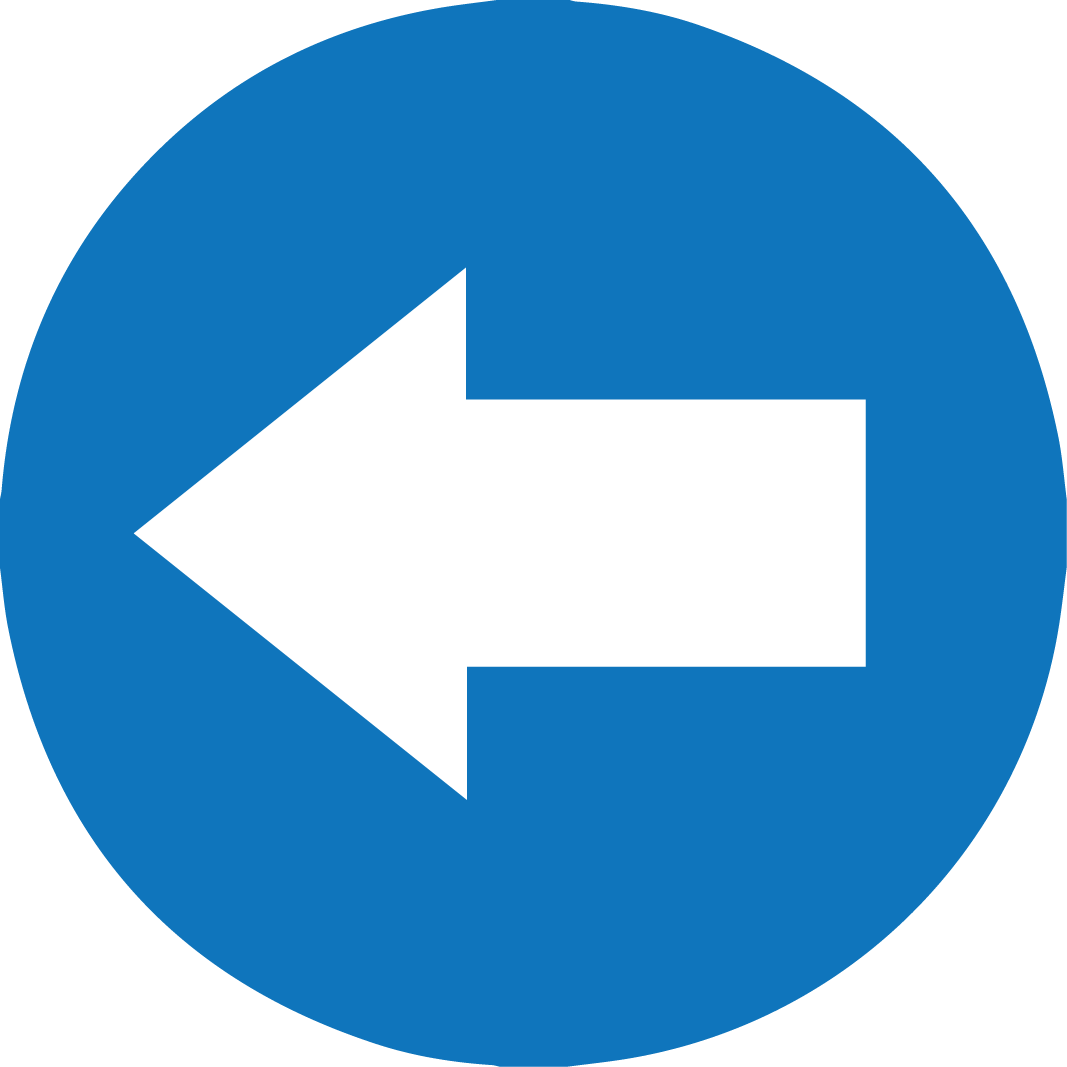 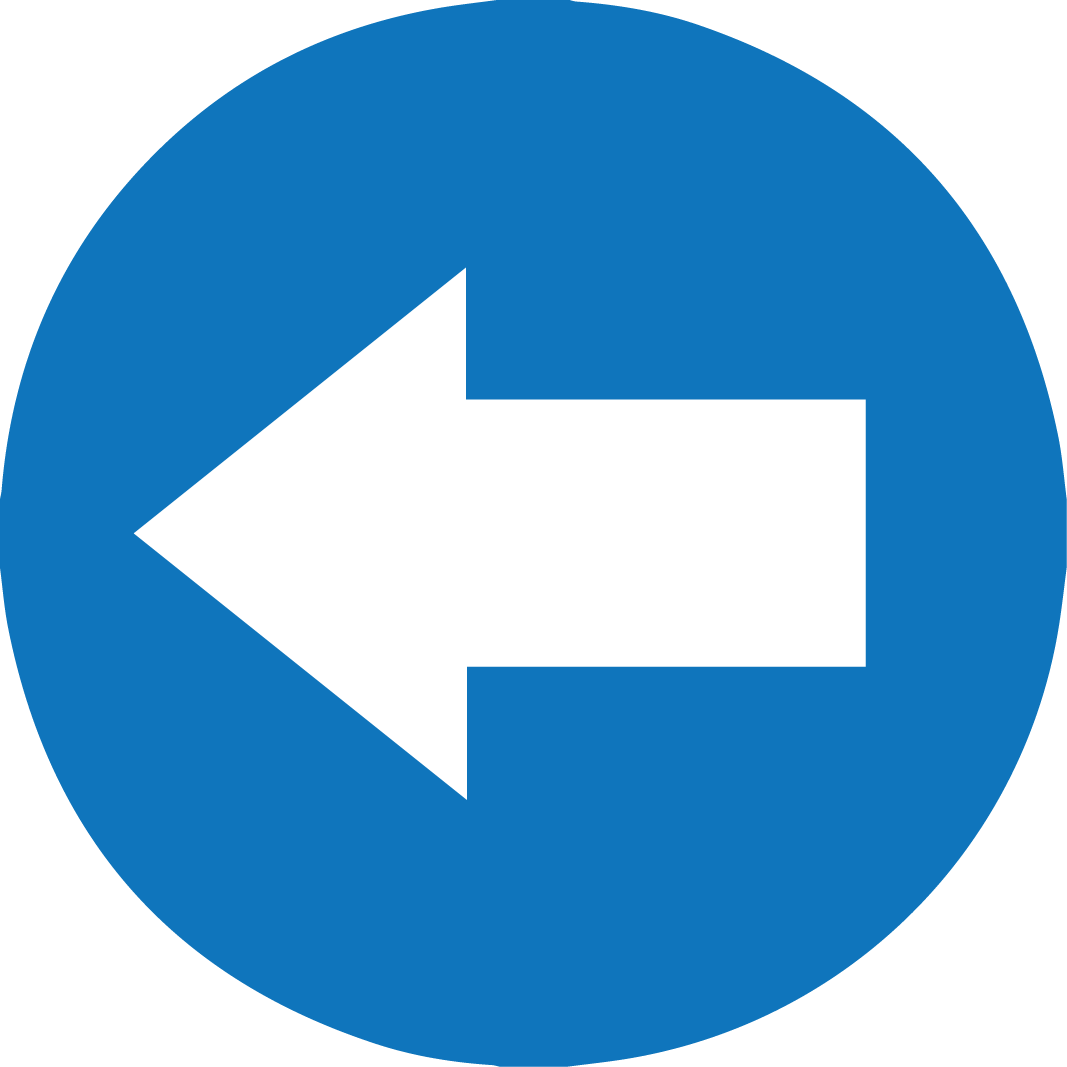